大中票券債券市場展望雙週報
2024/09/23
Peter Tsai
市場回顧
最近二週，美債10y利率偏向下跌，在FOMC會議後反彈。FED降息2碼，但表明並非常態。美債10y利率收在3.7413%。台灣央行預期通膨將降溫但為管控房市，選擇再度調升存準率一碼而非升息。台灣公債利率市場，20年新券標售在1.585%，低於預估中值，代表長券供不應求，且受美聯儲在9月降息影響。目前公債利率偏跌。截至上週五，10y利率收在1.43%，5y收在1.3902%。
歐債十年期利率走勢圖
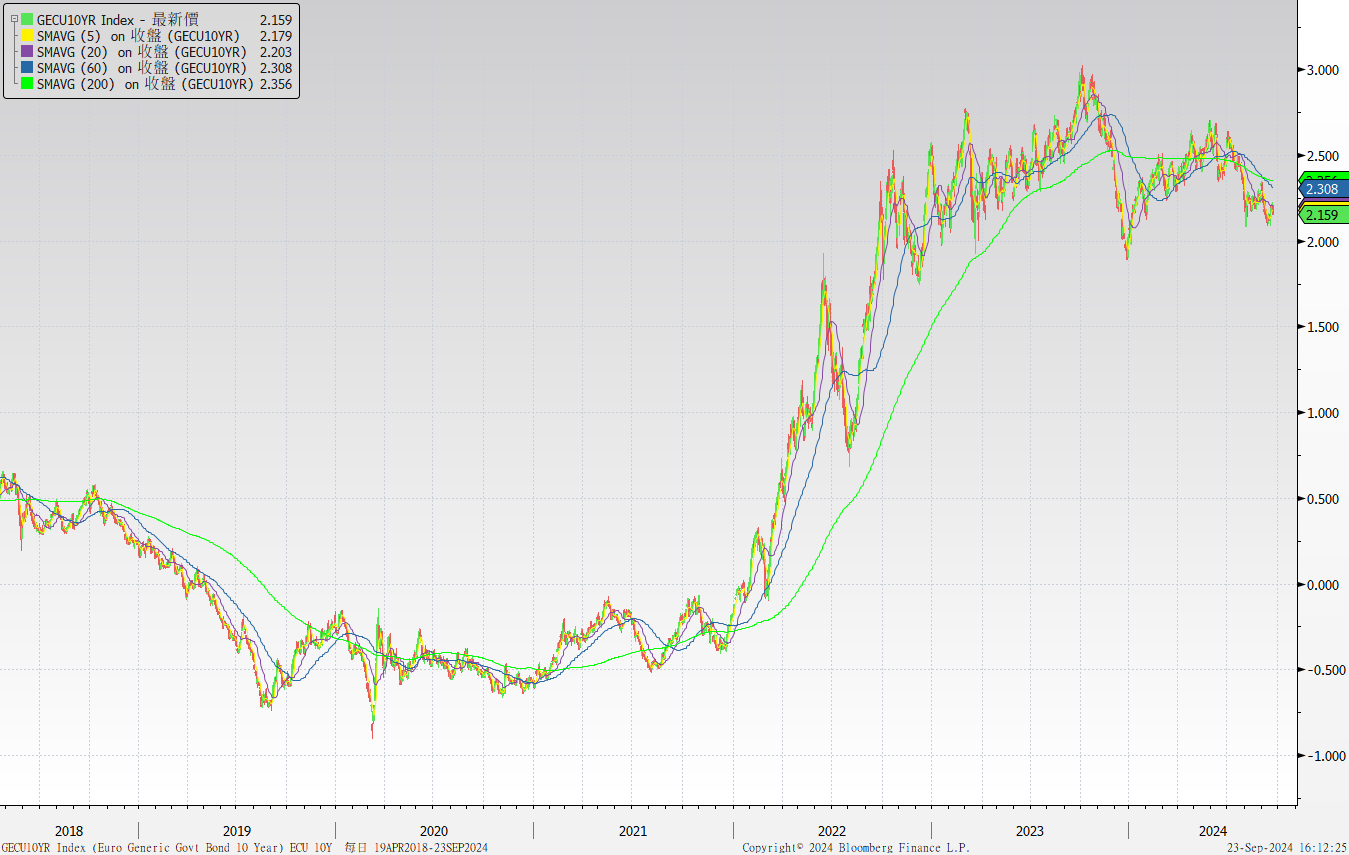 美債十年期利率走勢圖
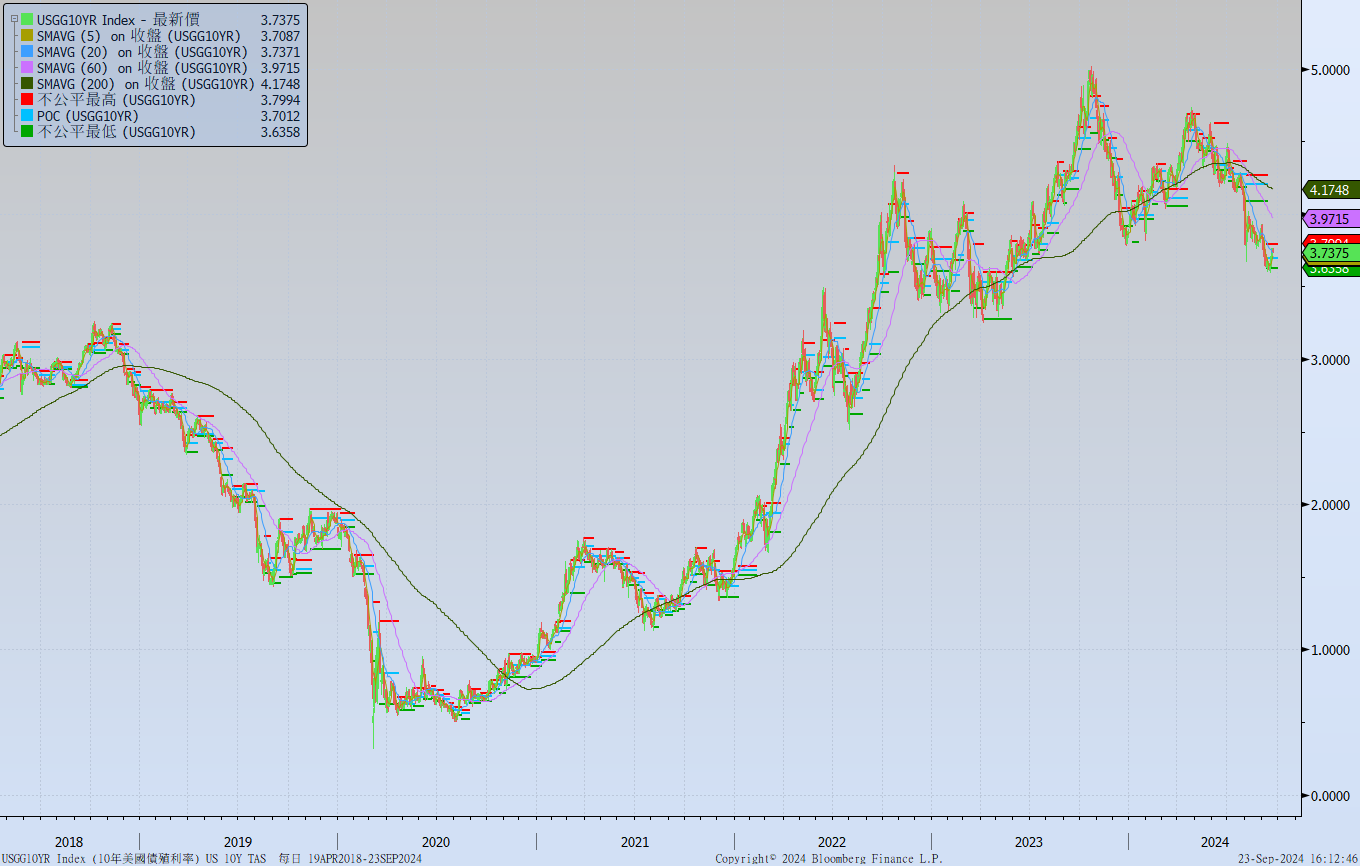 日債十年期利率走勢圖
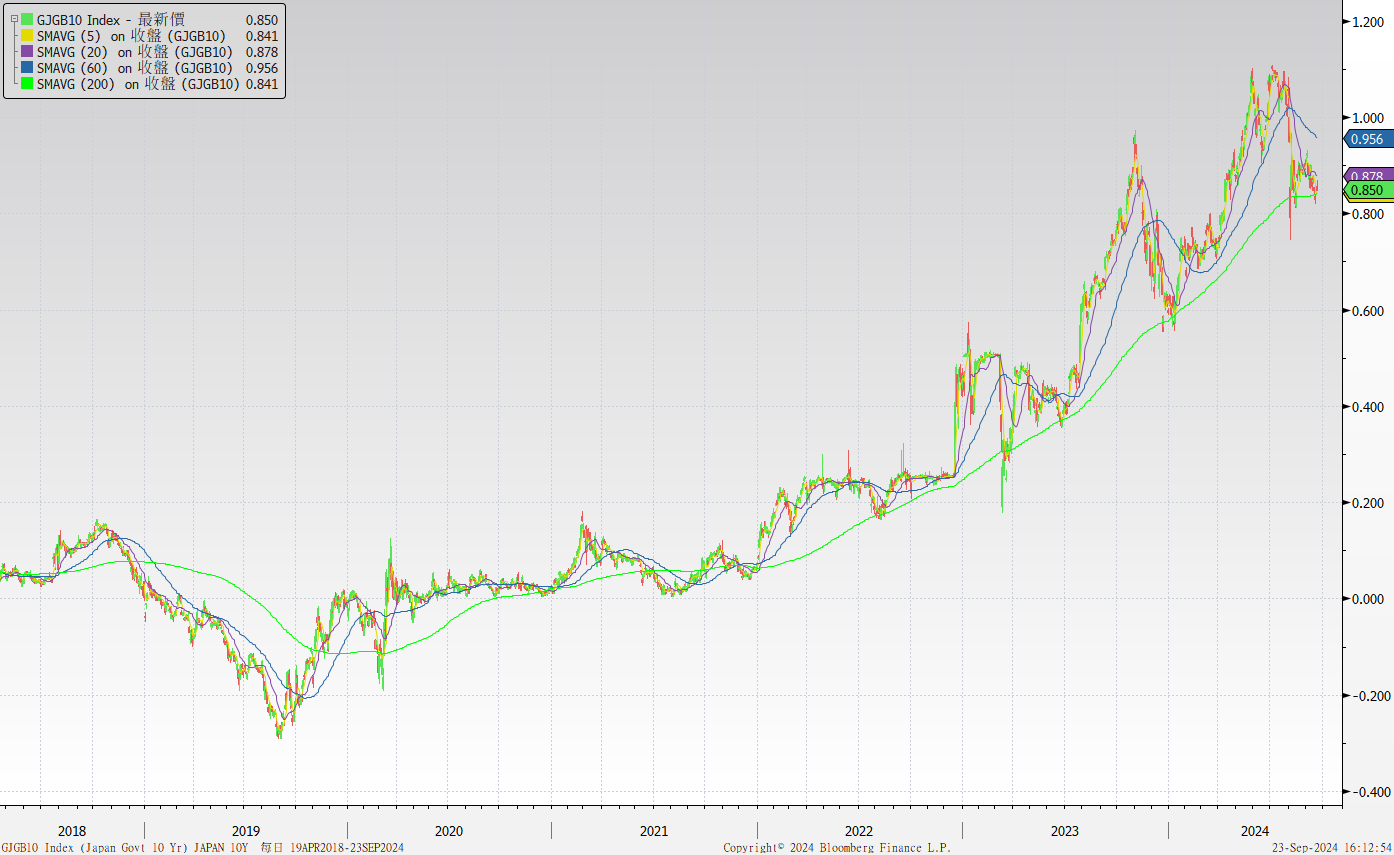 台債十年期利率走勢圖
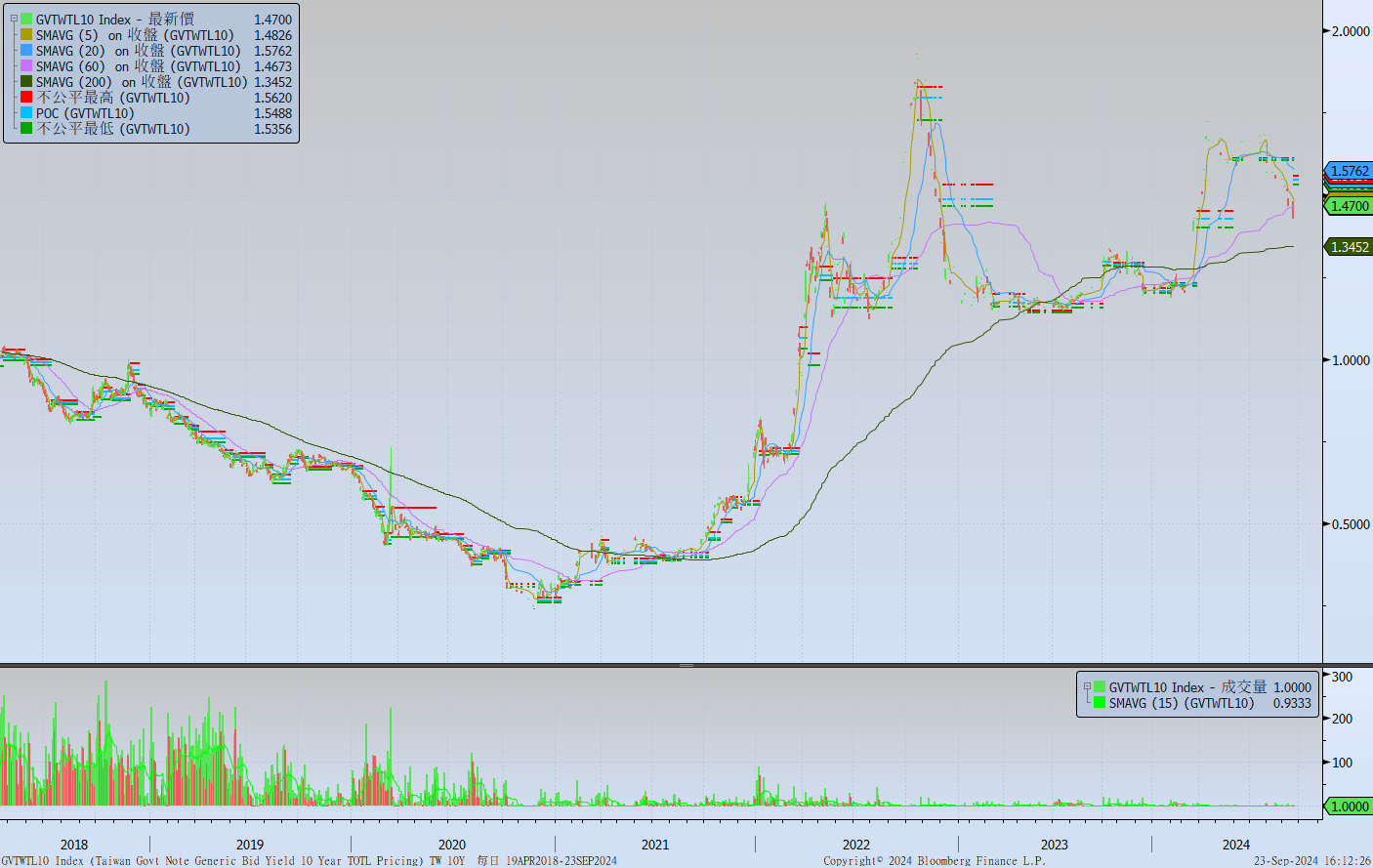 主要國家殖利率曲線
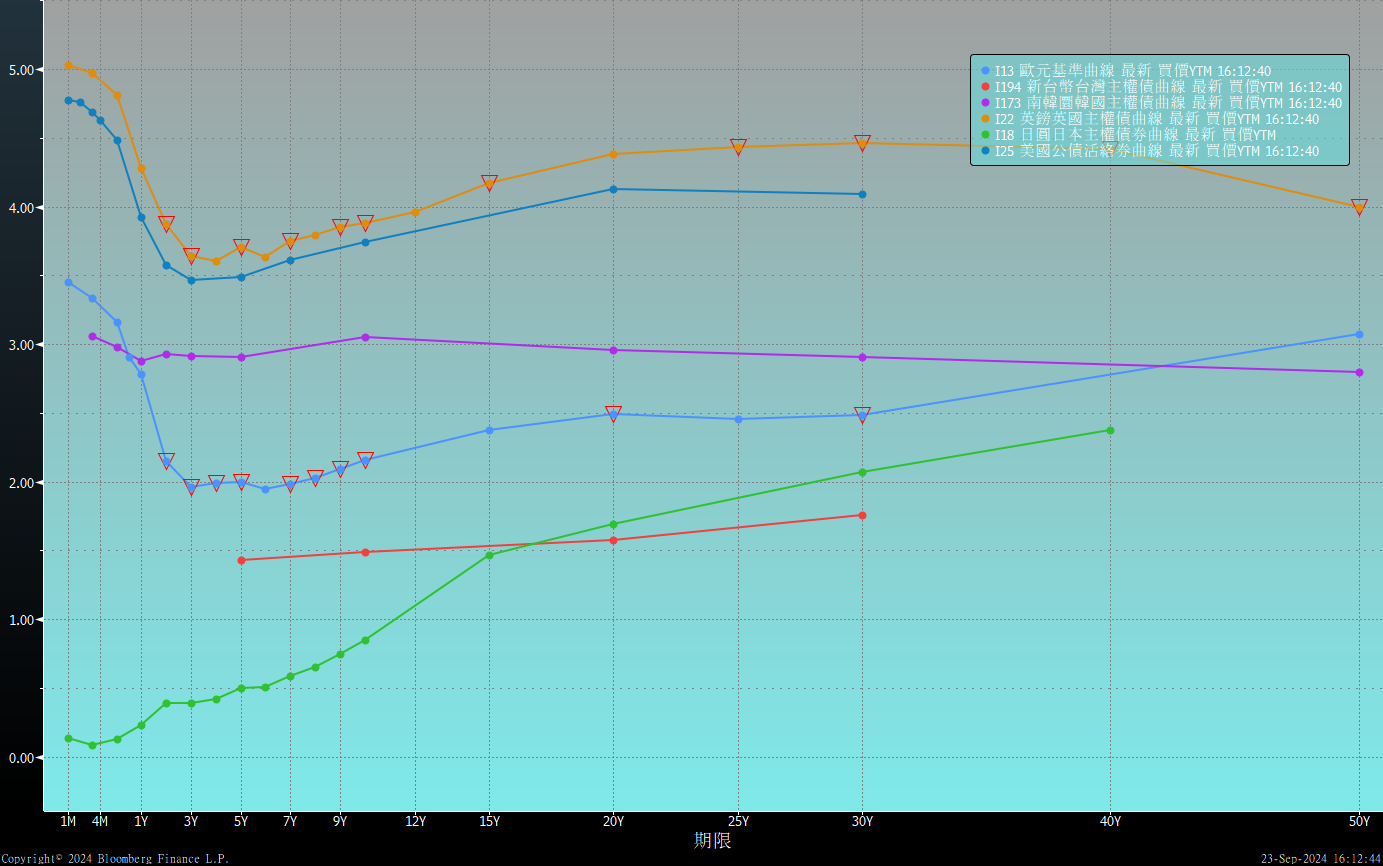 原物料指數
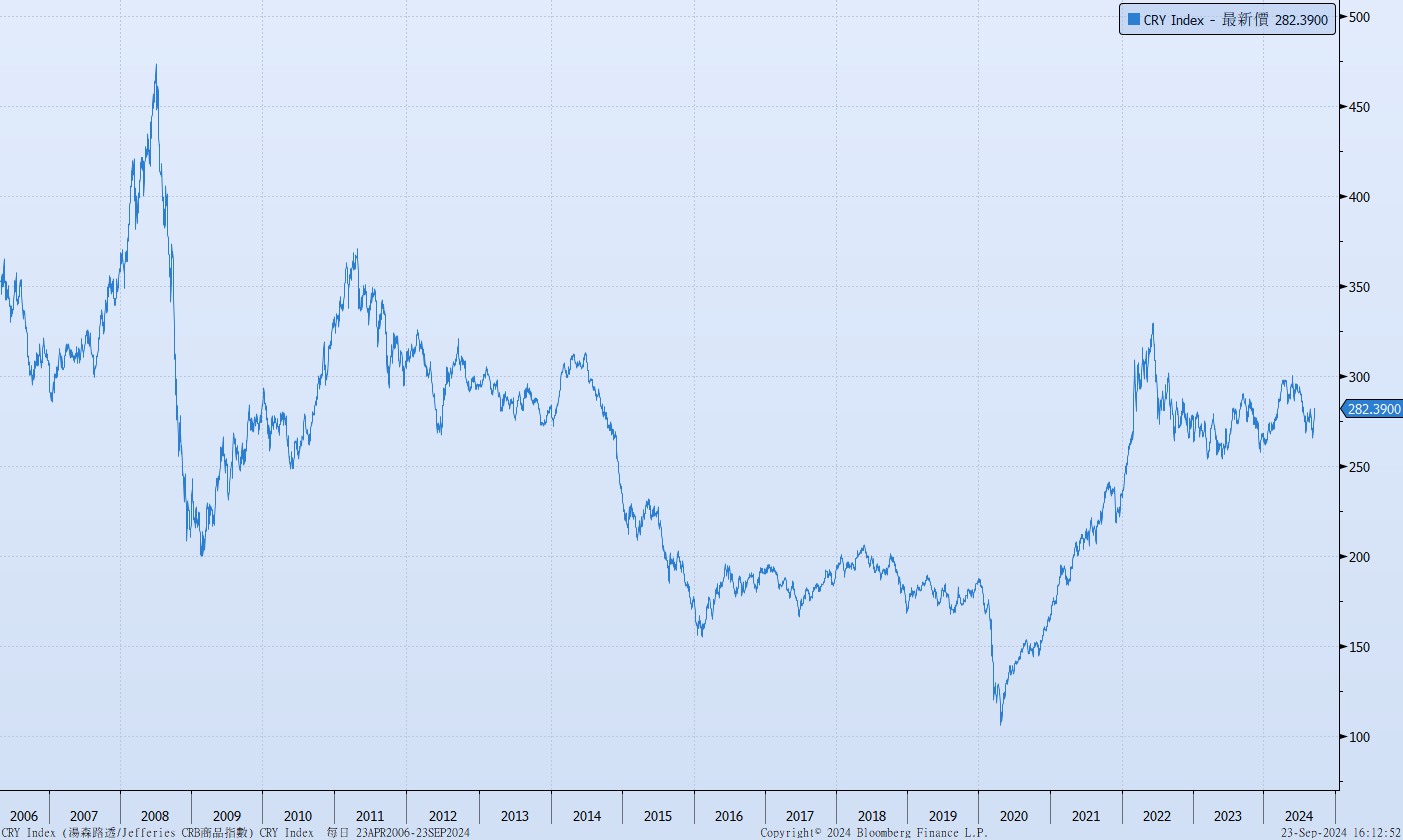 美國GDP成長率
密大消費信心
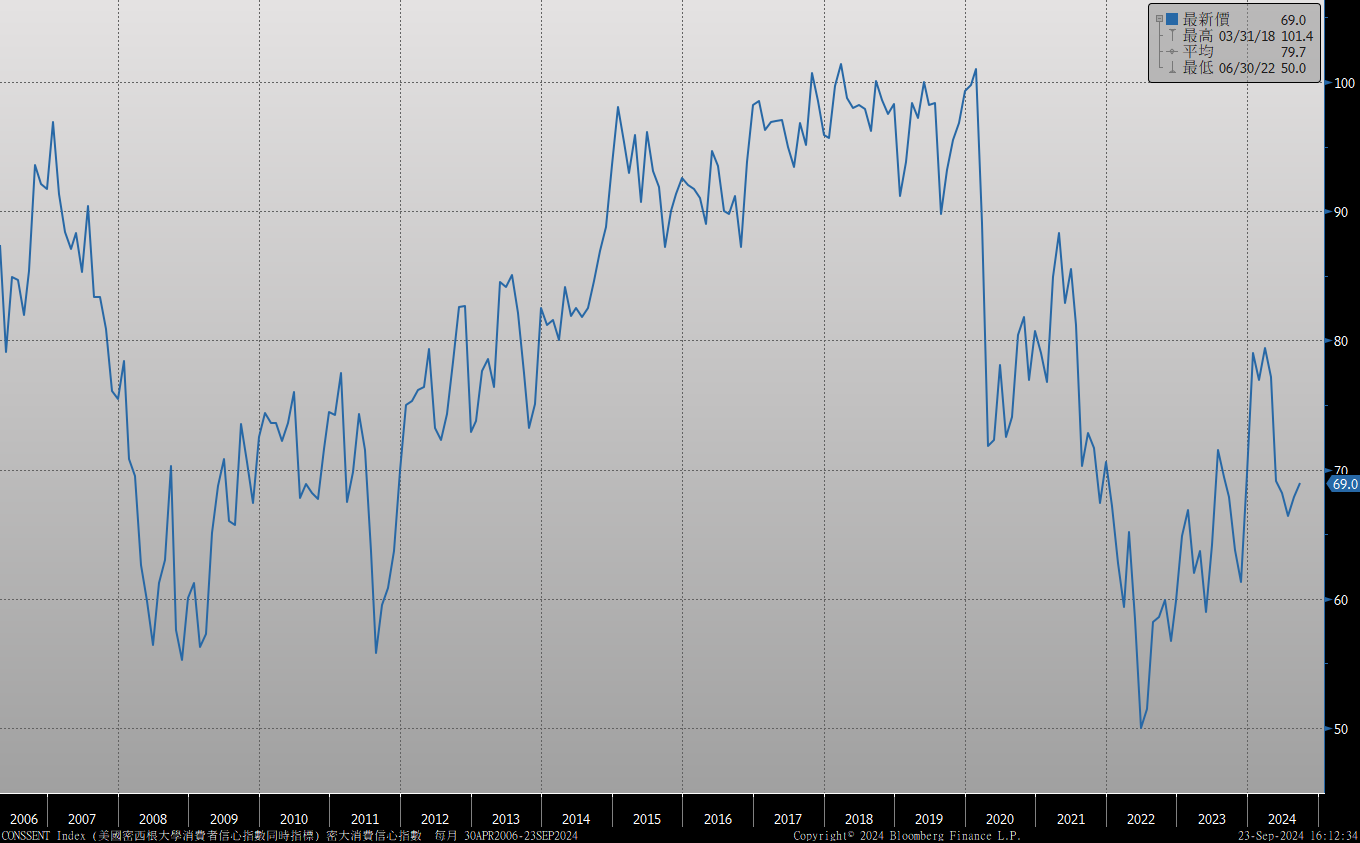 美國個人消費支出核心平減指數 經季調(年比)
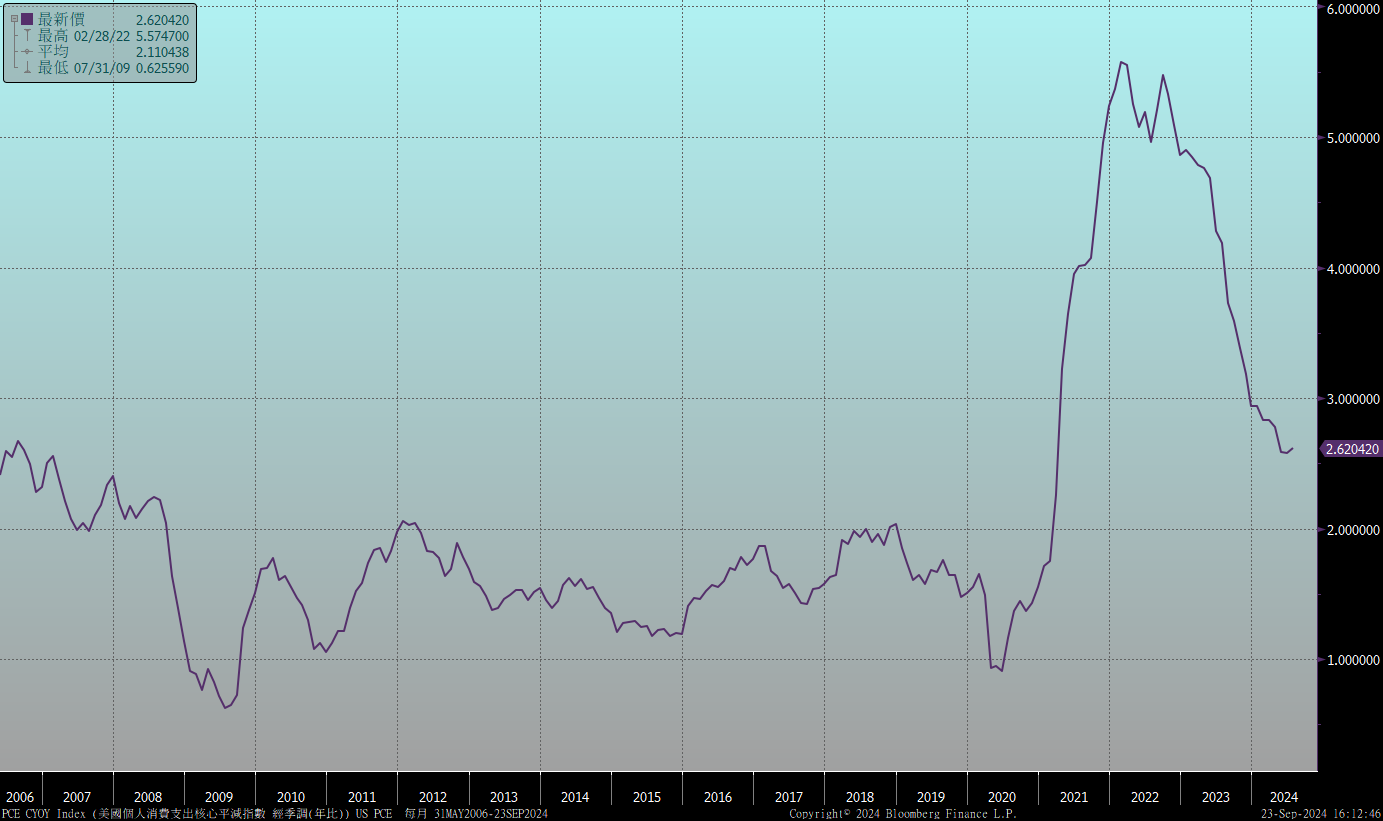 美國就業情況
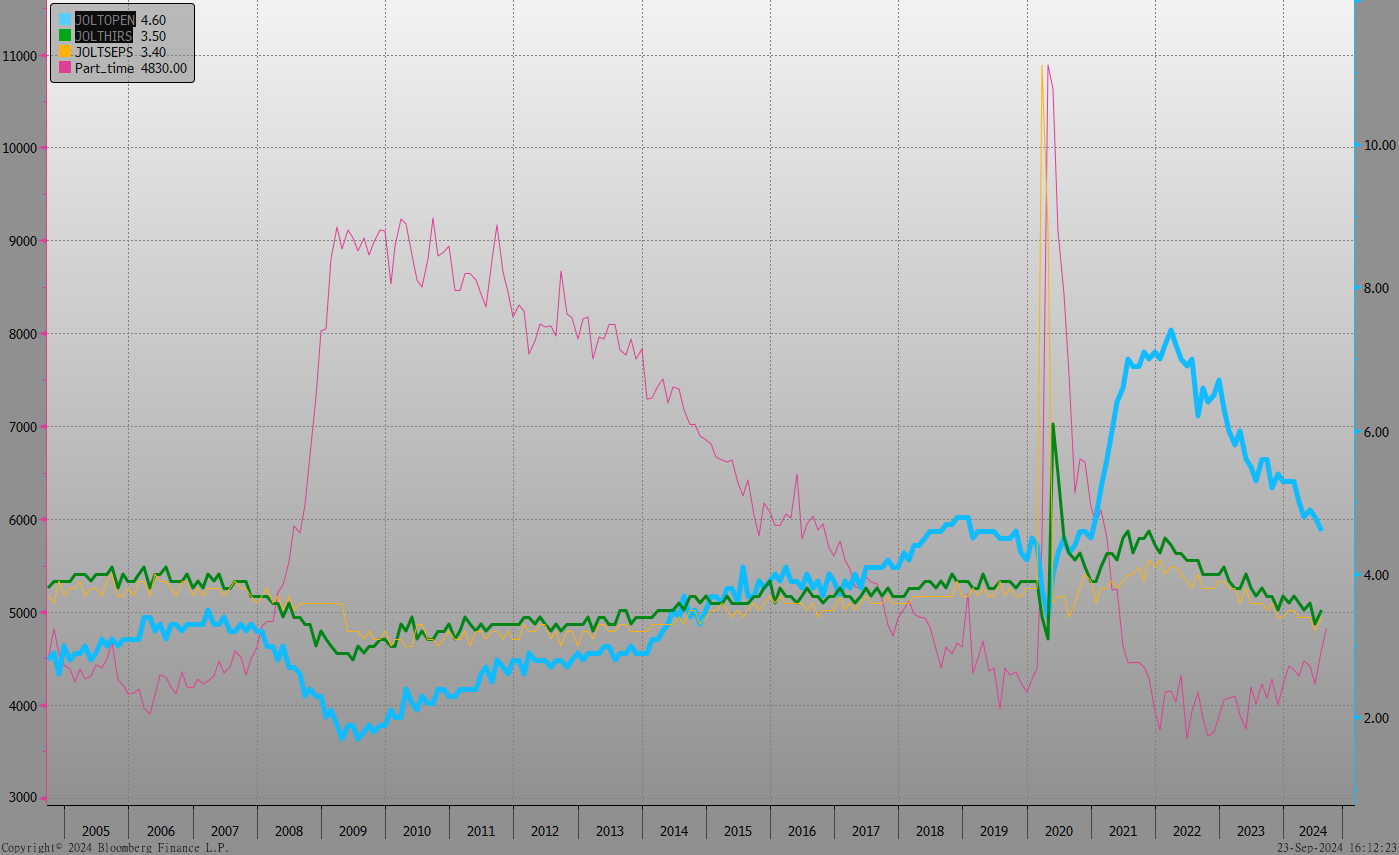 美國非農就業人數
美國新屋及成屋銷售
ISM指數
SOFR OIS
經濟數據預報
市場展望
從利率走勢看，美債10y利率之月線與季線同趨下跌，在FED降息後短線有打底型態，預期殖利率將有反彈後盤整的空間。
經濟數據方面，即將公布德國9月IFO企業景氣指數，預期較前期下滑。美國8月新屋銷售與成屋待完成銷售，美國8月核心PCE。在FED於9月降息二碼後，美公債利率出現反彈，市場預測到年底尚有2碼的降息空間。台債市場，公債殖利率受到聯準會降息與20年公債標售利率偏低影響，絲毫不怵央行再度調升存準率一碼，債市利率仍走低。但5年期IRS利率在央行會議後反彈。操作上，台債建議利率逢高酌量布局，慎選高利差債券。